Fig. 1 Alopecic patch in the vertex area of the scalp with erythematous ground and pronounced scaling of an ...
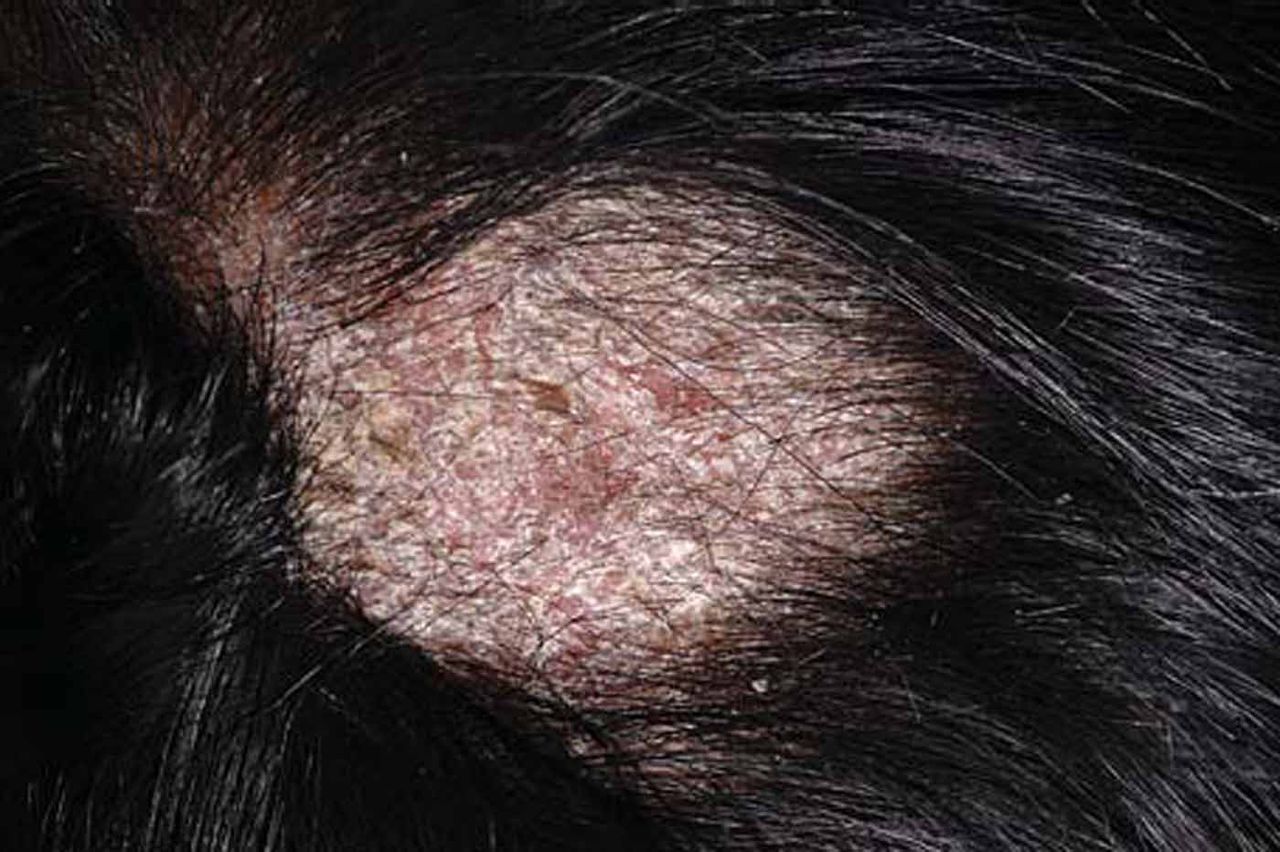 Med Mycol, Volume 49, Issue 3, April 2011, Pages 324–328, https://doi.org/10.3109/13693786.2010.522602
The content of this slide may be subject to copyright: please see the slide notes for details.
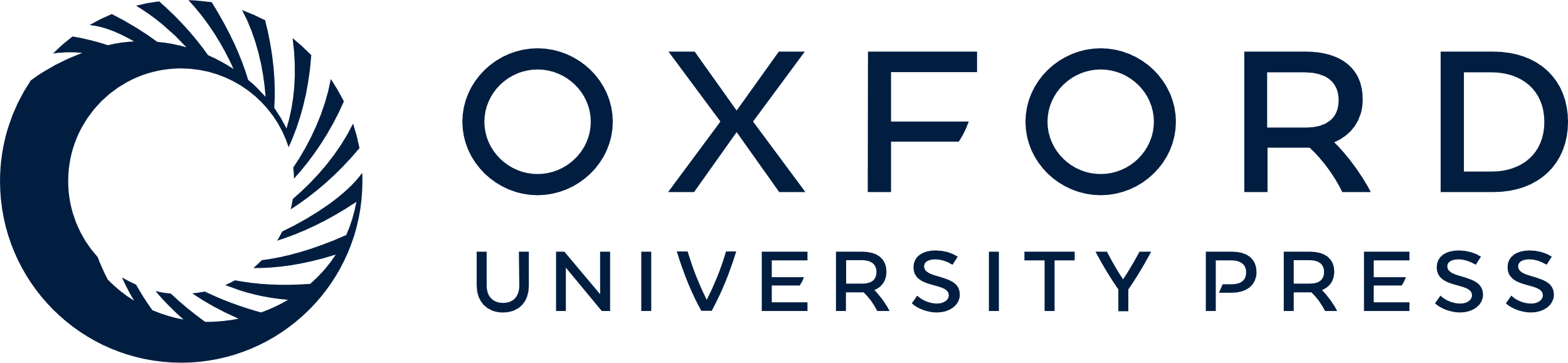 [Speaker Notes: Fig. 1 Alopecic patch in the vertex area of the scalp with erythematous ground and pronounced scaling of an 8-year-old boy (patient 2).


Unless provided in the caption above, the following copyright applies to the content of this slide: © 2011 ISHAM]
Fig. 2 Direct microscopic examination of hair from patient 1 in 5% SDS solution containing Congo red reveals masses ...
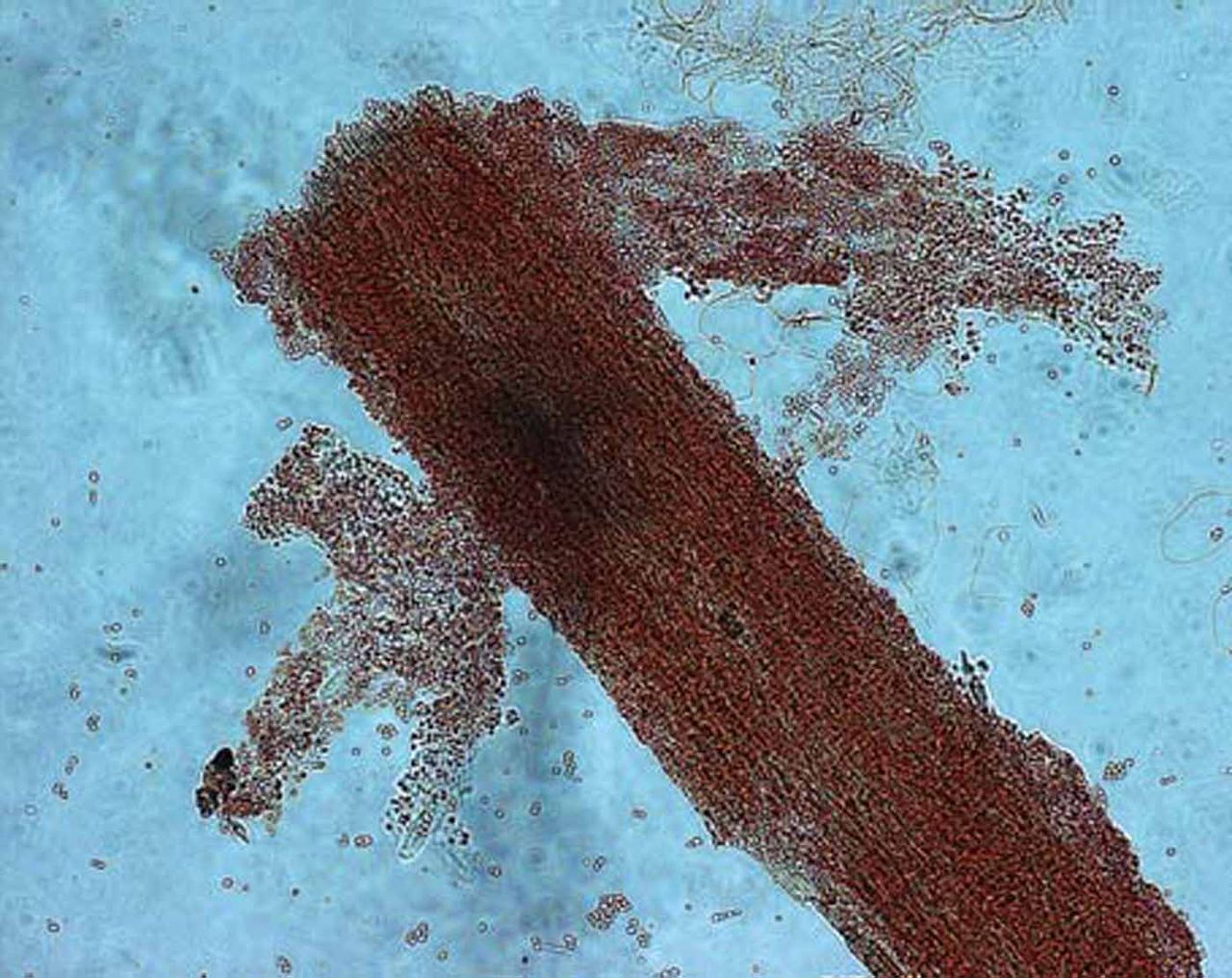 Med Mycol, Volume 49, Issue 3, April 2011, Pages 324–328, https://doi.org/10.3109/13693786.2010.522602
The content of this slide may be subject to copyright: please see the slide notes for details.
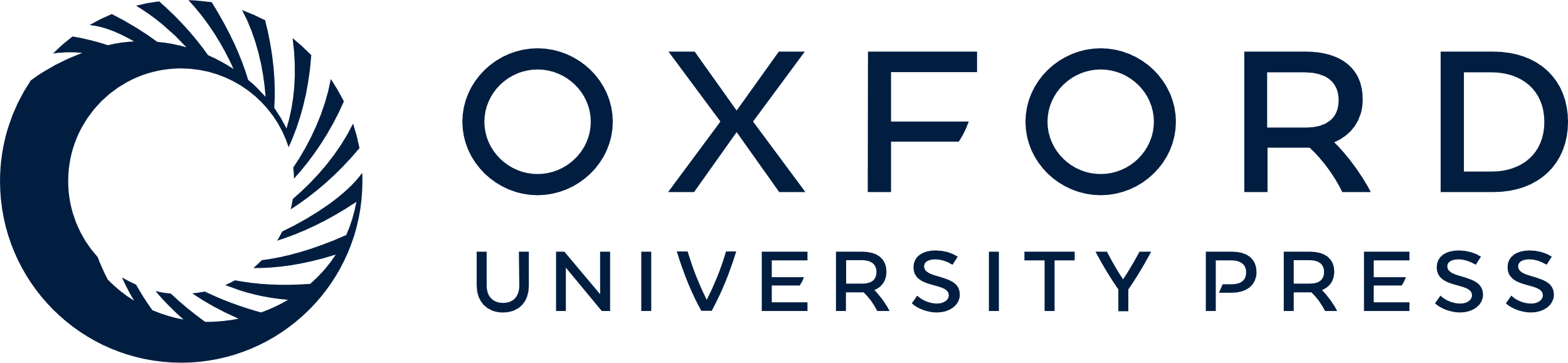 [Speaker Notes: Fig. 2 Direct microscopic examination of hair from patient 1 in 5% SDS solution containing Congo red reveals masses of small spores around the hair shaft (Ectothrix).


Unless provided in the caption above, the following copyright applies to the content of this slide: © 2011 ISHAM]
Fig. 3 Microscopic examination of a 14-day-old culture showing macroconidia which were long, slender and frequently ...
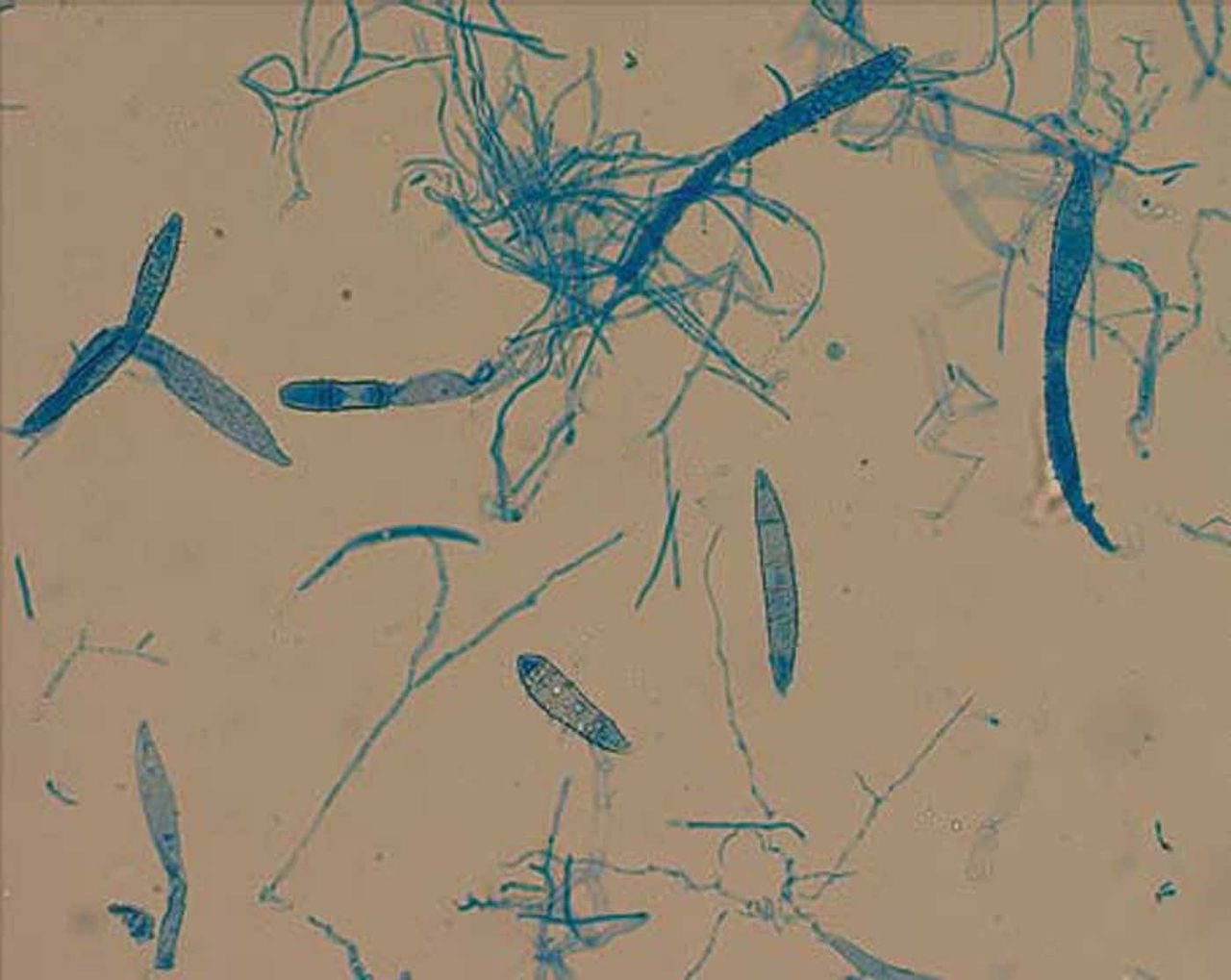 Med Mycol, Volume 49, Issue 3, April 2011, Pages 324–328, https://doi.org/10.3109/13693786.2010.522602
The content of this slide may be subject to copyright: please see the slide notes for details.
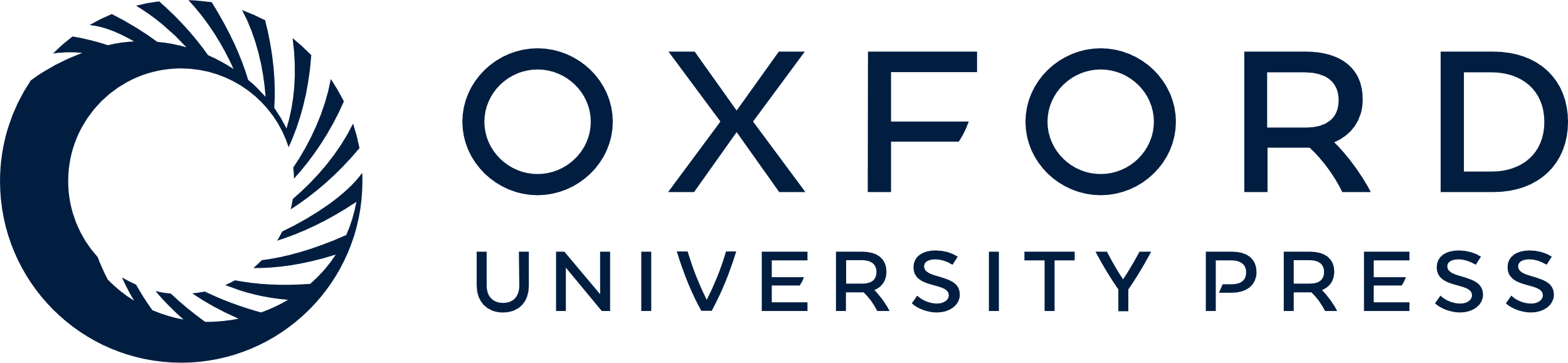 [Speaker Notes: Fig. 3 Microscopic examination of a 14-day-old culture showing macroconidia which were long, slender and frequently constricted near the middle.


Unless provided in the caption above, the following copyright applies to the content of this slide: © 2011 ISHAM]